ANKARA ÜNİVERSİTESİ MÜHENDİSLİK FAKÜLTESİ JEOFİZİK MÜHENDİSLİĞİ
JFM 403JEOFİZİKTE VERİ ANALİZİ ve SUNUMU DERSİDÖNEM ÖDEVİ
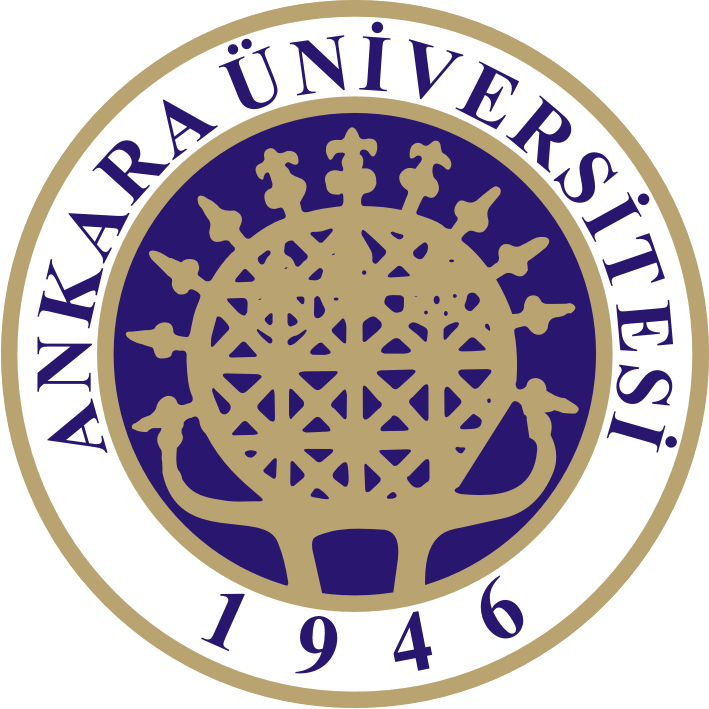 SİSMİK YANSIMA
1
Gökhan Eren KARAKULAK -13290367
içindekiler
1- Sismik Yöntemler
a-Sismik Kırılma
b-Sismik Yansıma
2- Sismik Yansımada;
   a- VERİ TOPLAMA
	KAYNAK
	ALICILAR ve VERİ AKTARIMI
	KAYIT CİHAZLARI
   b- VERİ İŞLEM
	Sismik Gürültüler
   c- VERİ SUNUMU ve YORUMU
	2B & 3B
3- Örnek Sismik Yansıma Çalışmaları
2
SİSMİK YÖNTEMLER
Sismik yöntemler yeraltındaki jeolojik tabakaların durumlarını saptamada kullanılan , bir enerji kaynağından yayılan elastik dalgaların, belirli bir düzen çerçevesinde yer içinde yayılması ve alıcılara gelen dalgaların zamana karşı genliklerinin kaydedilmesi şeklinde uygulanan bir jeofizik yöntemdir. Yöntemin fizik temeli Huygens, Fermat ve Snell prensiplerine dayanmaktadır.
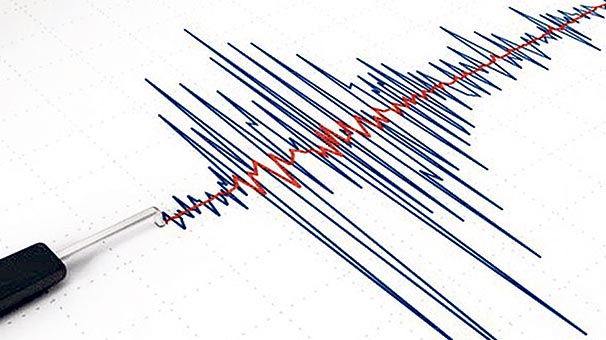 3
SİSMİK KIRILMA
4
SİSMİK YANSIMA
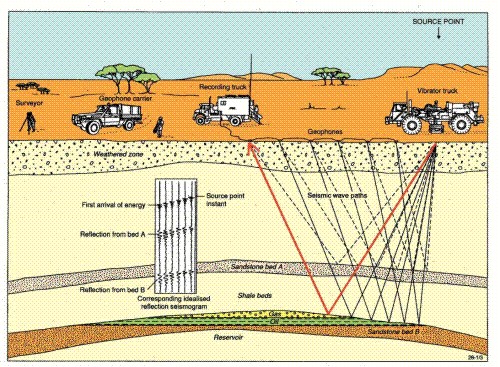 5
SİSMİK YANSIMA
Ekonomik olarak petrol , doğal gaz , kömür yani hidrokarbon aramalarında
Mühendislik amaçlı olarak kıyı tesislerinin denizaltı zemin ve çökel istif şartlarının belirlenmesinde ve liman, karayolu,baraj gibi büyük yapıların inşası ile ilgili temel kaya problemlerinin çözümünde
Bilimsel amaçlı olarak kara ve denizde yerkabuğu – tektonik araştırmalarda kullanılmaktadır.
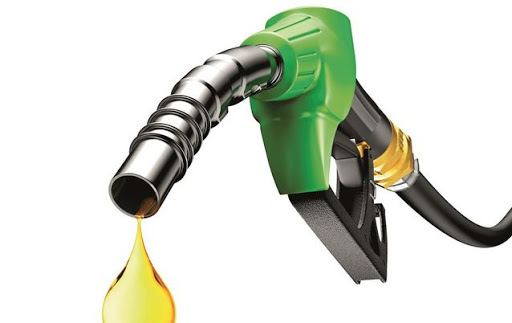 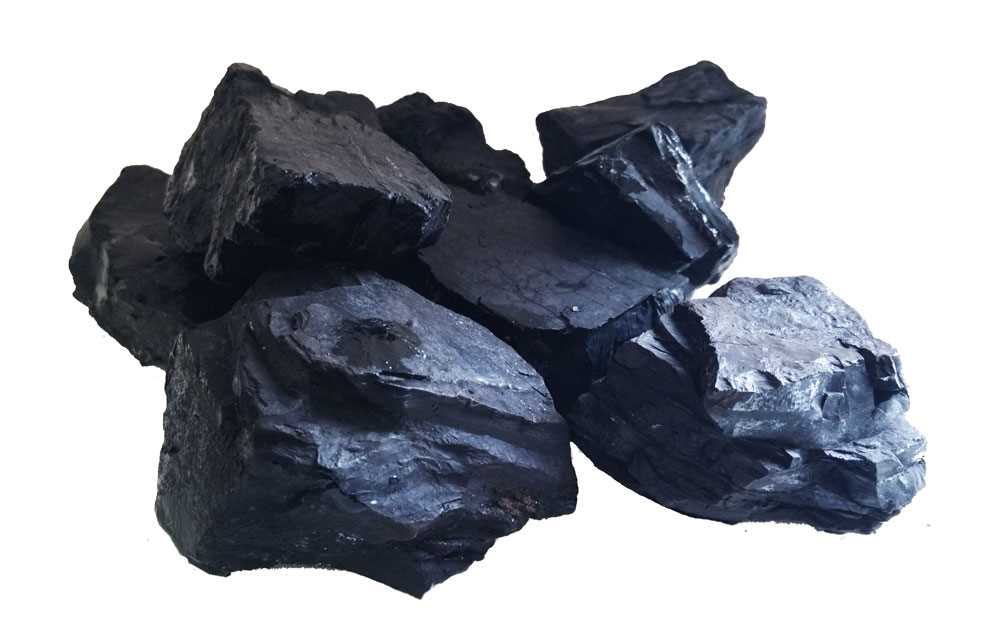 6
SİSMİK YANSIMA METODUNDAVERİ TOPLAMA
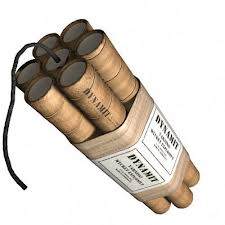 KAYNAK


ALICILAR


VERİ AKTARIMI


KAYIT CİHAZLARI
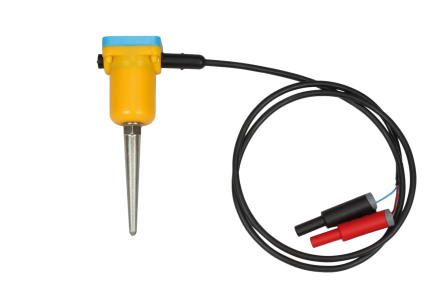 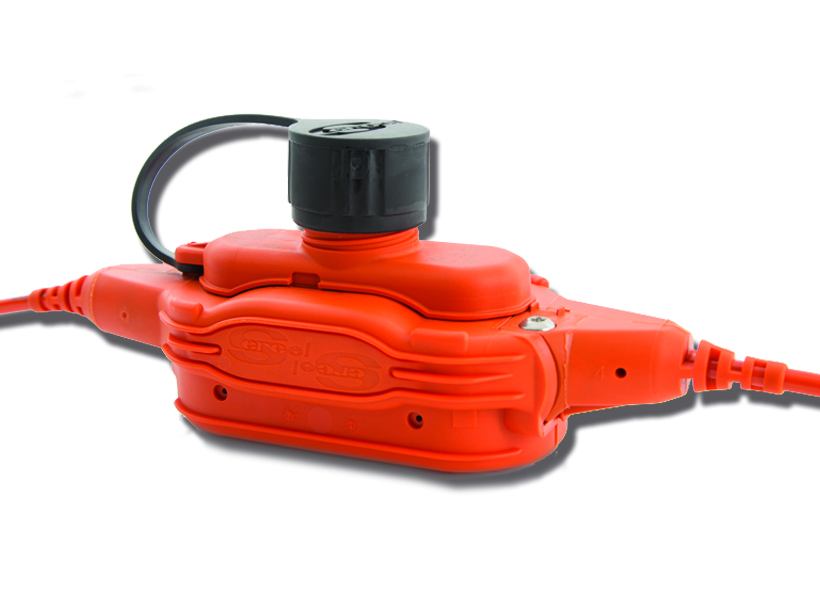 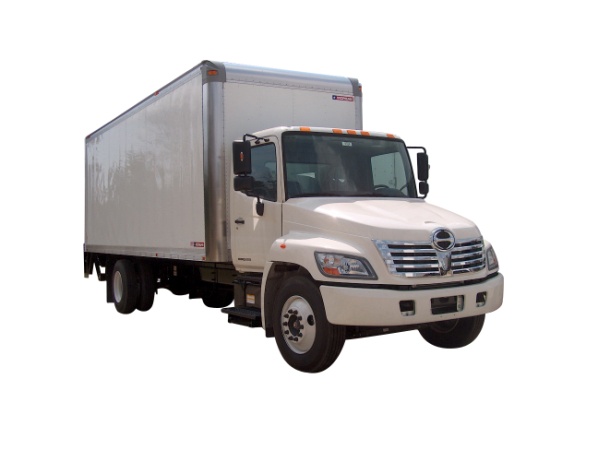 7
1-KAYNAK
Sismik  yöntemlerde kullanılan çeşitli kaynak türleri mevcuttur. Yöntemde bir enerji kaynağında aranan özellikler şunlardır;

1. İstenilen derinliğe sismik enerjinin gitmesi,
2. Sinyal/gürültü oranının yüksek olması,
3. Yanal ve düşey ayrım gücünün olması,
4. Çevresel etkenleri azaltması,
5. Güvenilir ve ekonomik olması gerekmektedir.
8
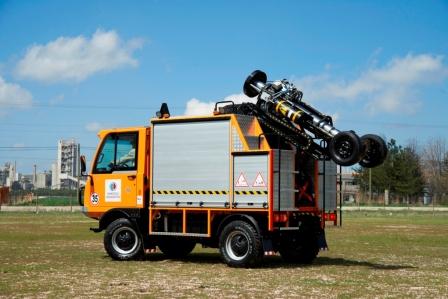 Balyoz
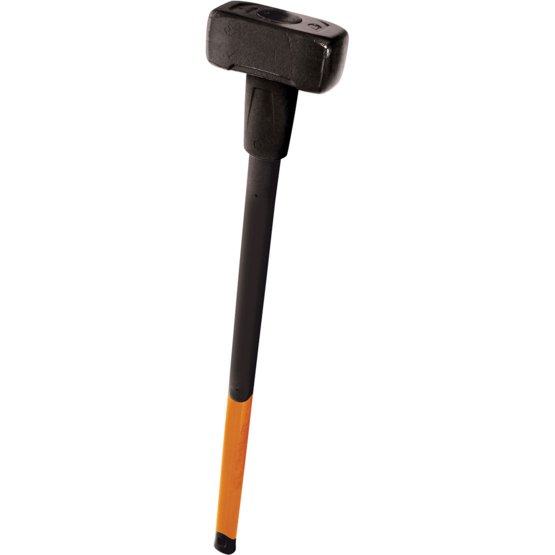 Ağırlık Düşürme
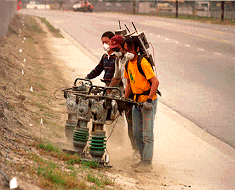 Mini Vibro
9
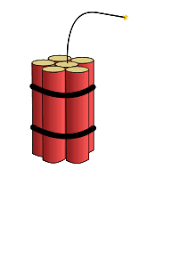 Dinamit
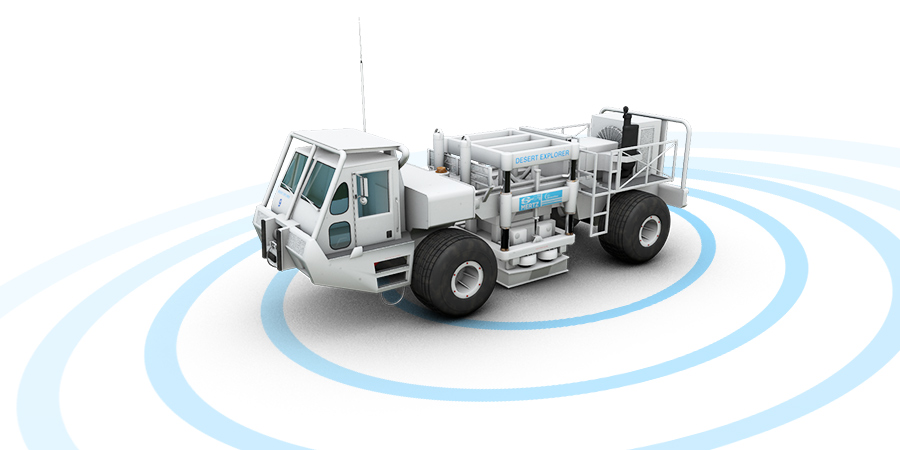 Vibro
10
DİNAMİT
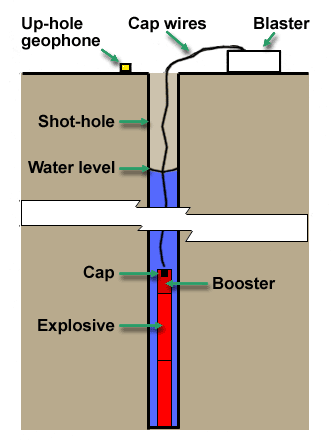 Sismik uygulamalarda kullanılan dinamit 30-40 cm boyunda 3-5 cm çapında plastik muhafazalar içinde dinamit çubukları şeklindedir ve özellikle çok yüksek patlama hızına sahiptir. Dinamit çubukları birbirlerine vidalanarak birleştirilebilir ve istenilen miktarda dinamitin aynı anda patlatılması sağlanır.

	•Minimum fazlı sismik sinyal oluşturur.
	•Frekans içeriği kontrol edilemeyen   kontrolsüz bir enerji kaynağıdır.
	•Yüksek bir patlama hızına sahiptir(5800-6300m/s).
11
VİDEO
12
VİDEO
13
VİBRO
Titreşimli bir sismik kaynaktır. Vibronun oluşturduğu sinyal frekansın zamanla doğrusal veya üstel bir değişim şeklinde tariflenir. 
  Sıfır fazlı sismik sinyal oluşturur.
  Frekans içeriği kontrol edilebilir,kontrollü bir enerji kaynağıdır.
  Maliyetleri düşük ve Verimliliği yüksek bir kaynaktır.
  Atış noktasında 1 den fazla atış yapılarak sinyal/gürültü oranı artırılır.
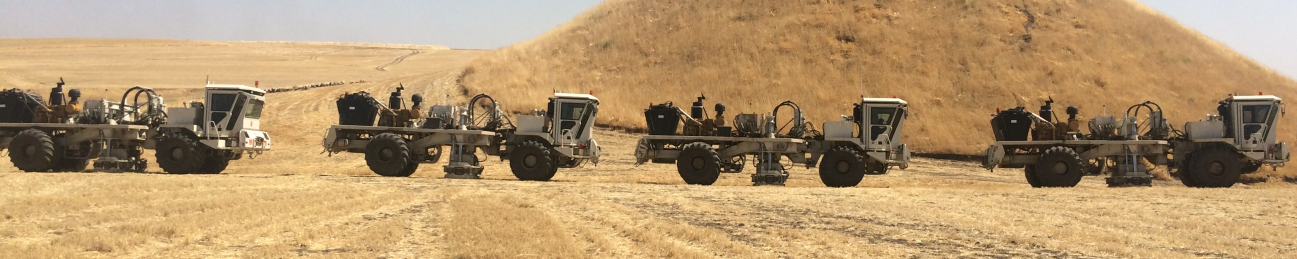 14
VİDEO
15
2-ALICILAR ve VERİ AKTARIMI
Jeofon ; partikül hızını ölçer.
16
Kayıt Kamyonu
Fiber Optik 
Kablo
17
3-KAYIT CİHAZLARI
18
SİSMİK YANSIMA METODUNDA VERİ İŞLEM
Veri Okuma ve Format Dönüşümü
İz Silme / Ayıklama
Genlik Kazanç
Sismik Gürültü Süzgeçleme
Dekonvolüsyon
Hız Analizi
Statik Düzeltme
Sismik Göç (Migrasyon)
SİSMİK YANSIMADA
TEMEL 
VERİ İŞLEM 
ADIMLARI
19
SİSMİK GÜRÜLTÜLER
A: Hava Dalgası
B: Direkt Dalga
C: Yüzey Dalgası
E: Kırılma
F: Geri saçılmış yüzey  dalgaları
G: Çevre gürültüleri
20
KAYIT ÜZERİNDE SİSMİK GÜRÜLTÜLER
Atış Kaynaklı Gürültüler
Çevre Gürültüsü
Tekrarlı
Yansımalar
Yüzey
Dalgası
21
Hava Dalgası
Araç Gürültüsü
İz Silme / Ayıklama
22
Genlik Kazanç
23
Dekonvolüsyon
24
Statik Düzeltme
25
Sismik Göç (Migrasyon)
26
SİSMİK YANSIMA METODUNDAVERİ SUNUMU ve YORUMU
27
2 Boyutlu sismik
2 boyutlu sismik yansıma yöntemi uzaklık (x) ve zaman (t) bilgilerini içeren bir yöntemdir. Yeraltını istenilen derinlikte bir profil boyunca, yeraltı katmanlarındaki akustik empedans farklılıklarına göre görüntüleme tekniğidir.
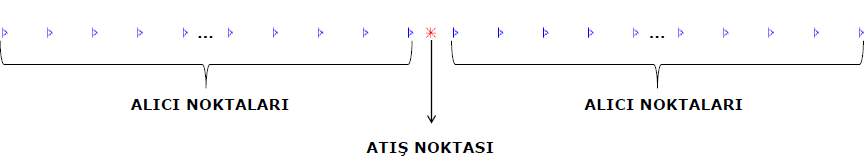 28
3 Boyutlu sismik
Hidrokarbon aramalarında ilgilenilen yeraltı yapısı 3 boyutludur.İki boyutlu (2B) sismik çalışmalarda yeraltı hız alanının sadece sismik profil boyunca dağılımı elde edilirken3B sismik verisi yorumcuya hem ‘’in-line ve cross-line’’ yönlerinde düşey kesitler sağlar hem de yatay ‘’time slices kesitler sunar. Yatay kesitler, yorumlanmış seviyeler için kontur haritalarının elde edilmesini sağlar.
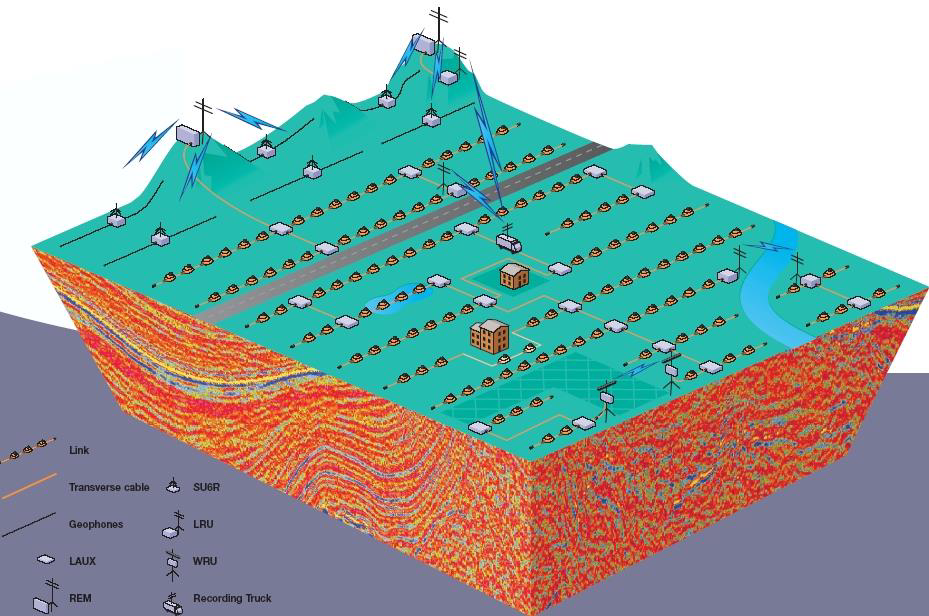 29
30
31
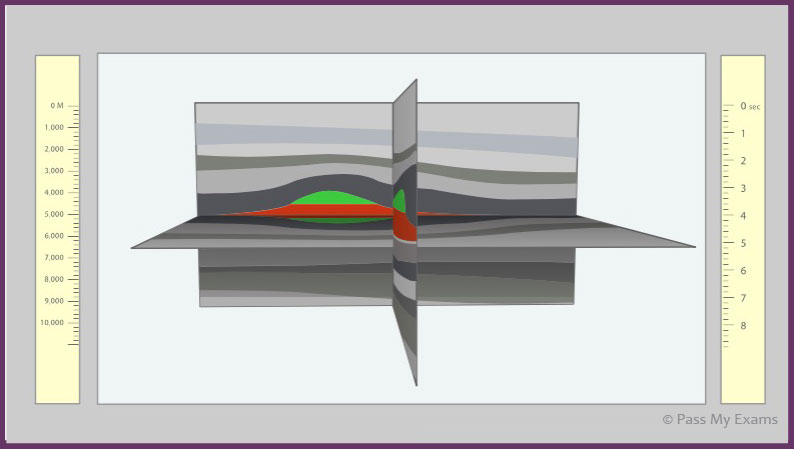 32
SİSMİK YANSIMA 
ÇALIŞMA ÖRNEKLERİ
33
İstanbul hızlı tren çalışması
34
İstanbul hızlı tren çalışması
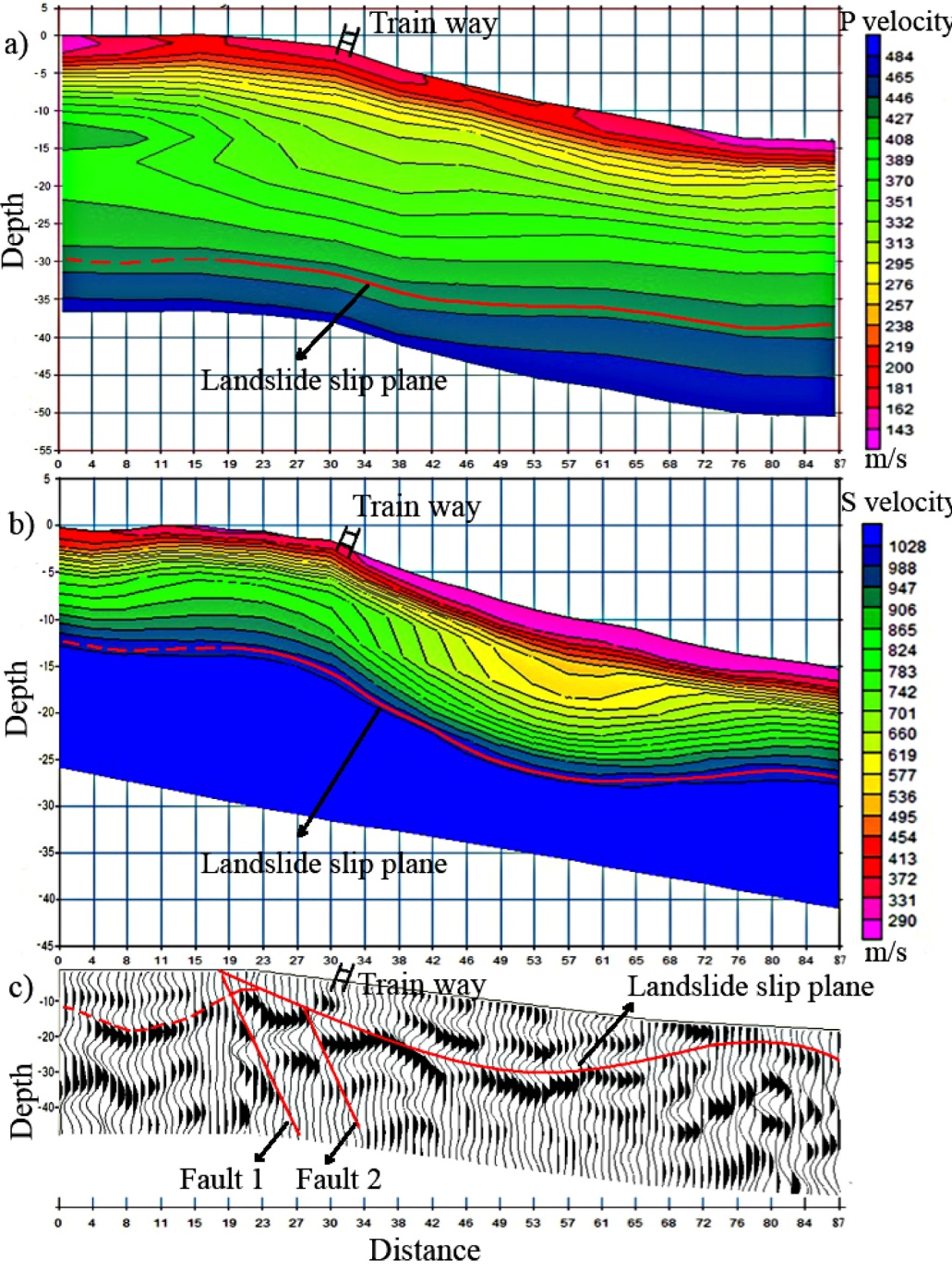 35
Los Angeles / North Haiwee Barajı
36
Elsinore gölü, California
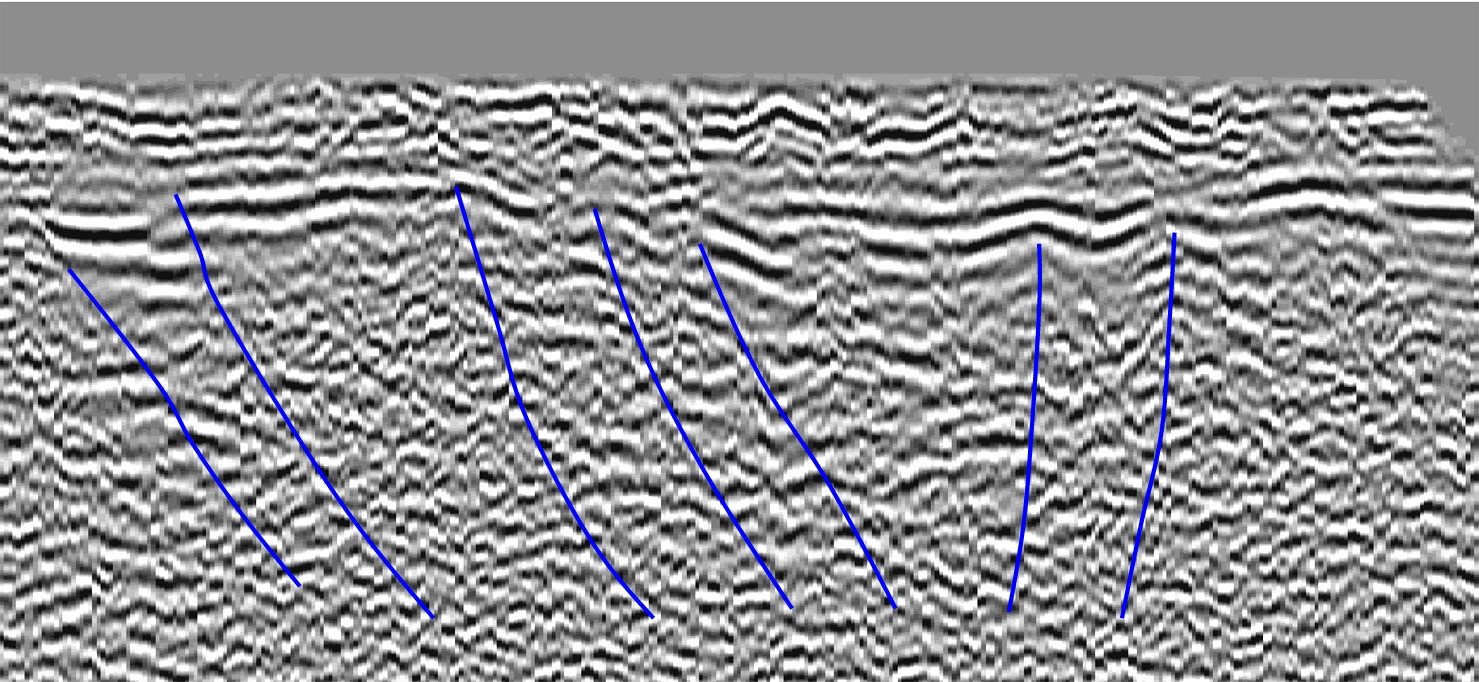 37
Newark, California
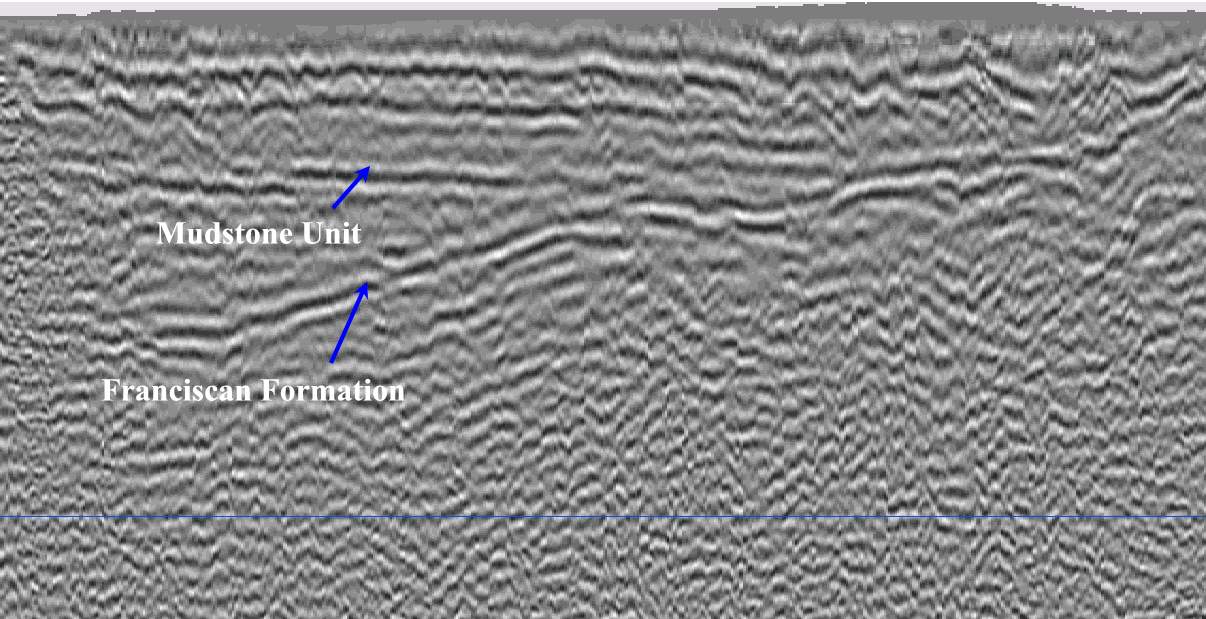 38
Sinkhole bölgesi / ölü deniz
39
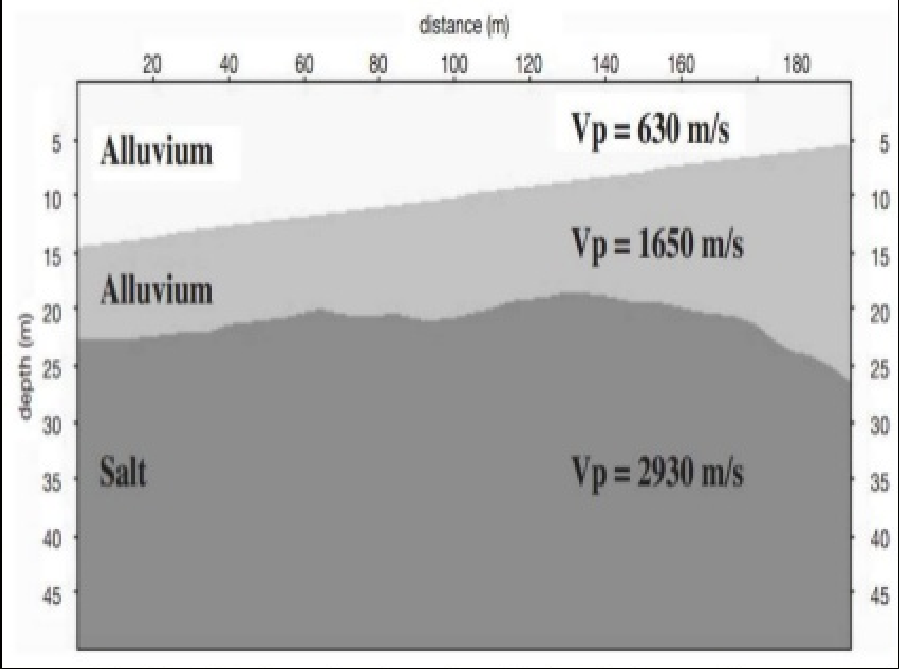 40
KAYNAKÇA
Sismik Yöntemler ve Yorumlamaya Giriş – Dr. Ersin US
Mühendislik Amaçlı Problemlerin Çözümünde Sismik Yansıma Yöntemi – Prof. Dr. Hakan KARSLI
Atila SEFUNÇ – Ders Notları
Prof .Dr. Selma KADIOĞLU – Ders Notları
Derman DONDURUR – Deniz Sismiğinde Veri İşlem
Doç.Dr. Hüseyin TUR – Ders Notları
Mert Grit and Ali Ismet Kanli - Integrated Seismic Survey for Detecting Landslide Effects on High Speed Rail Line at Istanbul–Turkey
Advanced Geoscience şirketinin çalışmaları
41